«Люди рождены, чтобы помогать друг другу»
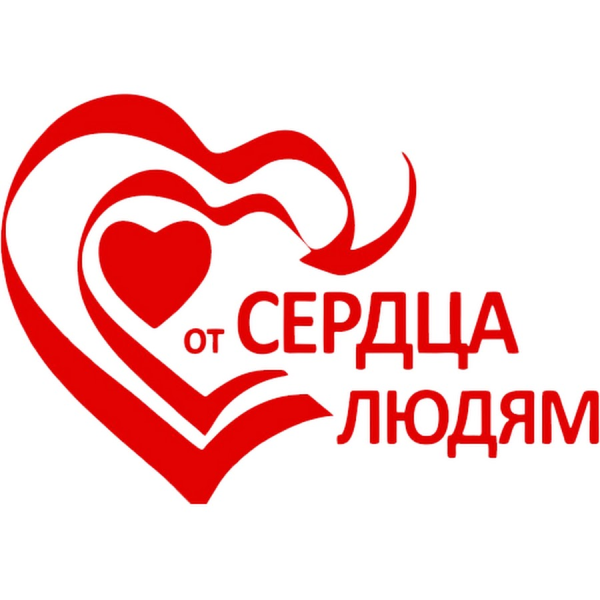 Областное государственное бюджетное учреждение социального обслуживания
«Комплексный центр социального обслуживания населения Иркутского района»
Вы нуждаетесь в социальной помощи и поддержке. Вы одиноки, вам требуется уход. Вам нужны внимание, забота и реальная помощь.
Мы приглашаем Вас в наш центр по адресу:

г. Иркутск, ул. Академическая, 74
Телефон: 8 (3952) 42-84-79
E-mail: kcson_2021@mail.ru

В нашем центре специалисты всех отделений окажут Вам квалифицированную помощь:

социальное обслуживание на дому;
услуги сиделки;
предоставление срочных социальных услуг;
комплексное сопровождение инвалидов и их семей;
организация отдыха детей и молодежи;
организация и проведение культурно-массовых мероприятий      

График работы ОГБУСО «КЦСОН Иркутского района»
ПН-ПТ: 09.00 - 18.00, перерыв 13.00 – 14.00